LOGO
上海锐普广告有限公司
年
终
总
结
5
2
1
0
汇报人：叶落飘雪
此处输入标题
此处输入标题
02
03
04
01
目录
此处输入标题
此处输入标题
此处输入标题
01
请在此处输入标题
Please enter a title here
点此添加文本
点此添加文本
点此添加文本
点此添加文本
点此添加文本
01
中国最专业——由中国最好的PPT设计公司锐普全面运作。7年专业PPT演示设计经验对卖家资质进行精准审核，确保专业对卖方进行技术培训和指导提升专业度和作品质量代理国外专业公司作品，正版和正规，确保世界领先水准；由专业人员即时调节交易和服务纠纷确保交易的公平、公正、合理、有序
请在此处输入标题
Please enter a title here
中国最专业——由中国最好的PPT设计公司锐普全面运作。7年专业PPT演示设计经验对卖家资质进行精准审核确保专业对卖方进行技术培训
添加文本标题
由专业人员即时调节交易和服务纠纷确保交易的公平公正、合理、有序
2
添加文本标题
由专业人员即时调节交易和服务纠纷确保交易的公平公正、合理、有序
01
1
添加文本标题
由专业人员即时调节交易和服务纠纷确保交易的公平公正、合理、有序
3
请在此处输入标题
Please enter a title here
点此添加标题
基于演示、素材销售设计的一站式在线演示、服务交易系统基于演示、素材销售设计的一站式在线演示、服务交易系统基于演示、素材销售设计的一站式在线演示、服务交易系统
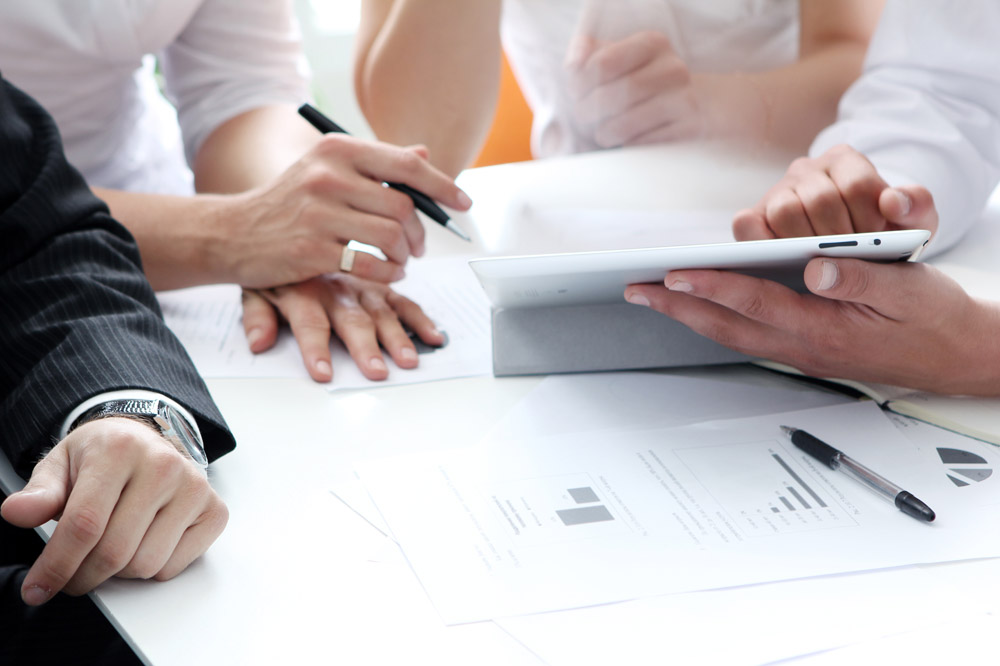 01
点此添加标题
基于演示、素材销售设计的一站式在线演示、服务交易系统基于演示、素材销售设计的一站式在线演示、服务交易系统基于演示、素材销售设计的一站式在线演示、服务交易系统
请在此处输入标题
Please enter a title here
由专业人员即时调节交易和服务纠纷确保交易的公平公正、合理、有序
由专业人员即时调节交易和服务纠纷确保交易的公平公正、合理、有序
01
由专业人员即时调节交易和服务纠纷确保交易的公平公正、合理、有序
此处输入标题
02
请在此处输入标题
Please enter a title here
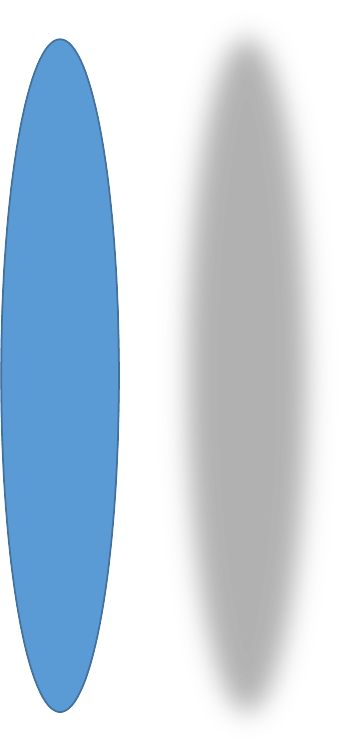 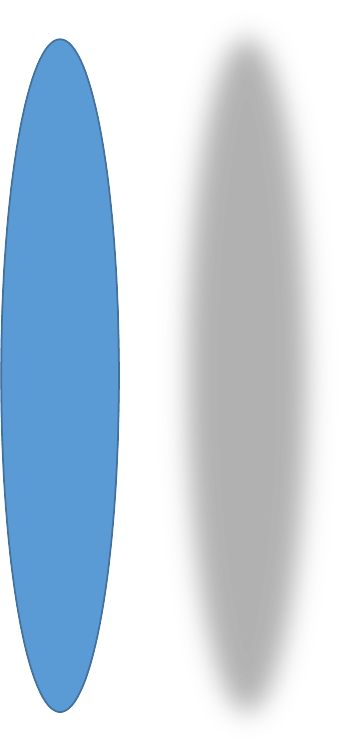 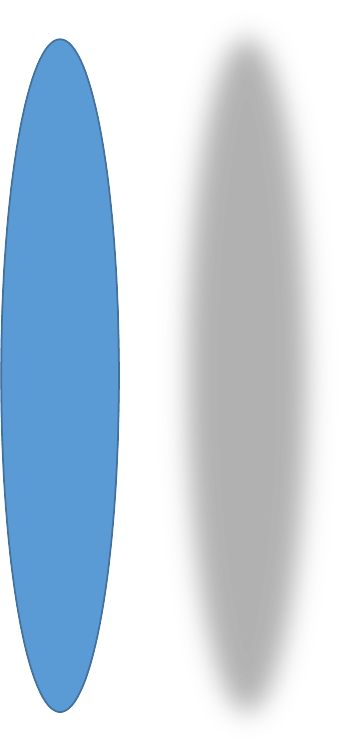 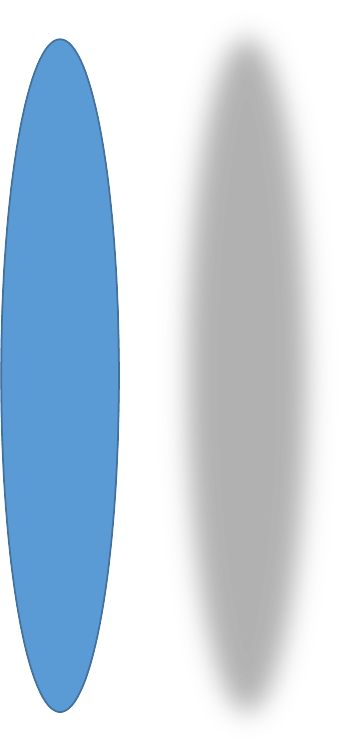 小标题
小标题
小标题
小标题
02
中国最专业——由中国最好的PPT设计公司锐普全面运作。7年专业PPT演示设计经验对卖家资质进行精准审核，确保专业对卖方进行技术培训和指导提升专业度和作品质量代理国外专业公司作品，正版和正规，确保世界领先水准；由专业人员即时调节交易和服务纠纷确保交易的公平、公正、合理、有序
请在此处输入标题
Please enter a title here
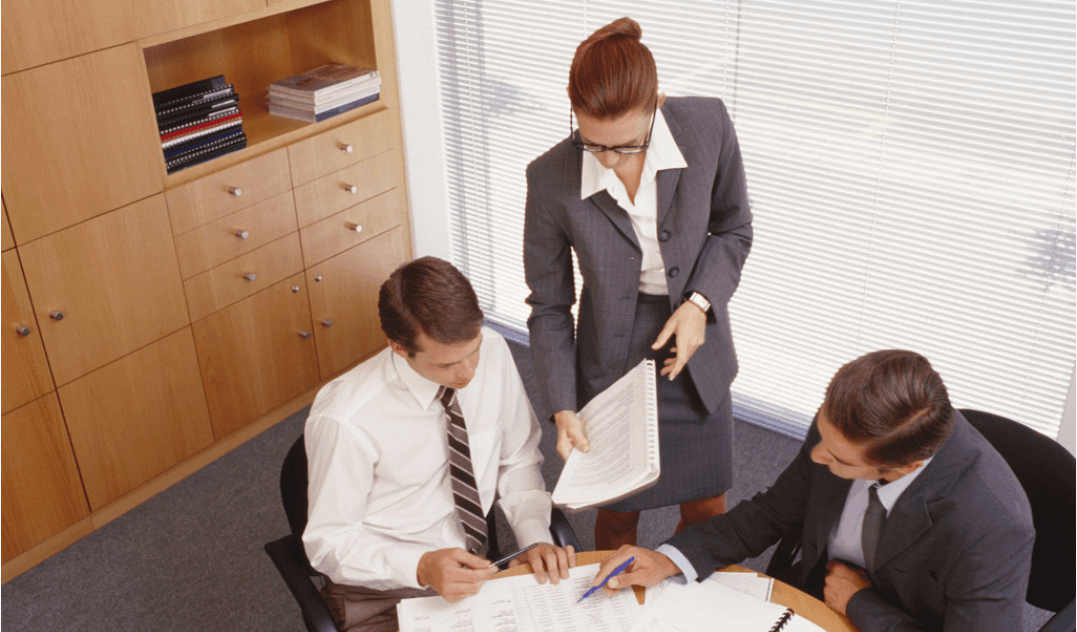 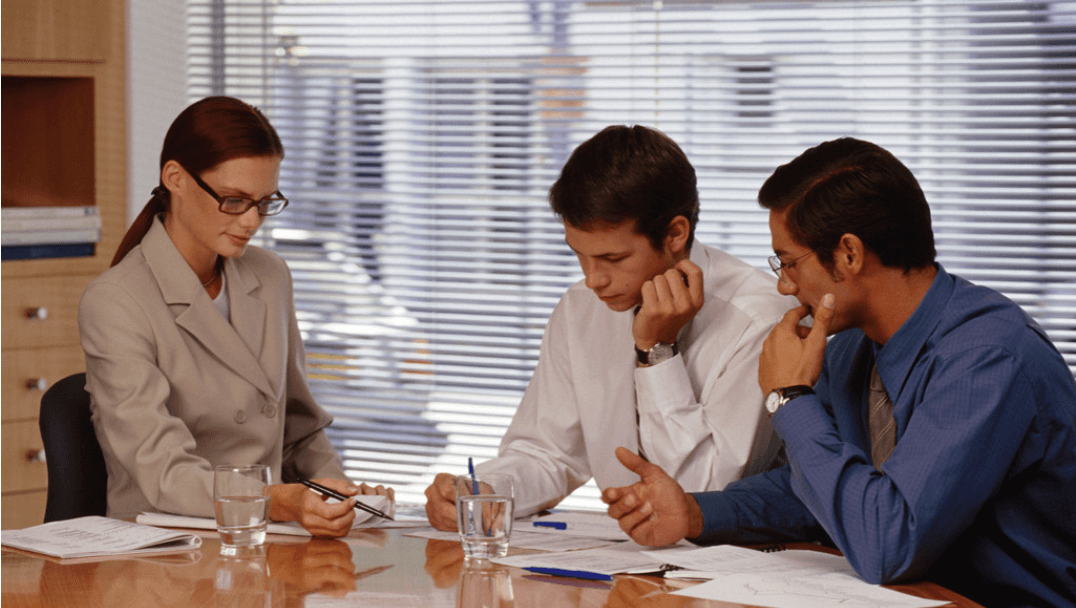 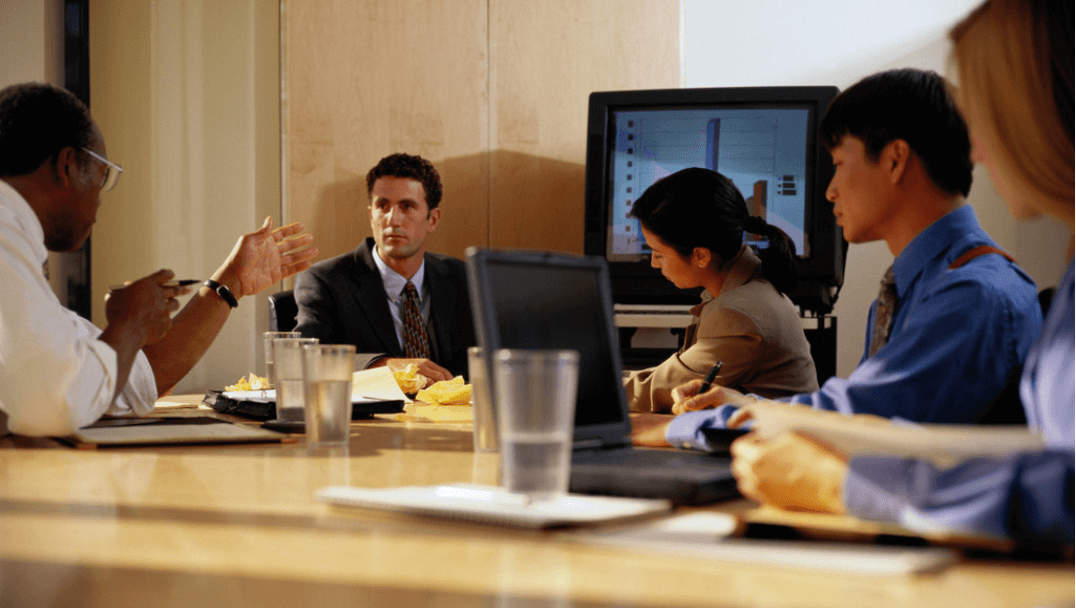 02
中国最专业——由中国最好的PPT设计公司锐普全面运作。7年专业PPT演示设计经验对卖家资质进行精准审核，确保专业对卖方进行技术培训和指导提升专业度和作品质量代理国外专业公司作品，正版和正规，确保世界领先水准；由专业人员即时调节交易和服务纠纷确保交易的公平、公正、合理、有序
请在此处输入标题
Please enter a title here
输入标题
点击添加标题
点击添加标题
点击添加标题
点击添加标题
点击添加标题
02
上海锐普广告有限公司是中国第一家精品ppt设计机构
上海锐普广告有限公司是中国第一家精品ppt设计机构
上海锐普广告有限公司是中国第一家精品ppt设计机构
上海锐普广告有限公司是中国第一家精品ppt设计机构
上海锐普广告有限公司是中国第一家精品ppt设计机构
请在此处输入标题
Please enter a title here
上海锐普广告有限公司是中国第一家精品ppt设计机构
2011
上海锐普广告有限公司是中国第一家精品ppt设计机构
2012
上海锐普广告有限公司是中国第一家精品ppt设计机构
2013
02
上海锐普广告有限公司是中国第一家精品ppt设计机构
2014
上海锐普广告有限公司是中国第一家精品ppt设计机构
2015
请在此处输入标题
Please enter a title here
添加标题
添加标题
添加标题
02
添加标题
添加标题
添加标题
中国最专业——由中国最好的PPT设计公司锐普全面运作。7年专业PPT演示设计经验对卖家资质进行精准审核确保专业对卖方进行技术培训和指导
此处输入标题
03
请在此处输入标题
Please enter a title here
添加标题
添加标题
添加标题
添加标题
添加标题
03
中国最专业——由中国最好的PPT设计公司锐普全面运作。7年专业PPT演示设计经验对卖家资质进行精准审核，确保专业对卖方进行技术培训和指导提升专业度和作品质量代理国外专业公司作品，正版和正规，确保世界领先水准；由专业人员即时调节交易和服务纠纷确保交易的公平、公正、合理、有序
请在此处输入标题
Please enter a title here
1%
3%
2013
2015
2016
2014
上海锐普广告有限公司是中国第一家精品ppt设计机构
上海锐普广告有限公司是中国第一家精品ppt设计机构
03
上海锐普广告有限公司是中国第一家精品ppt设计机构
上海锐普广告有限公司是中国第一家精品ppt设计机构
4%
2%
请在此处输入标题
Please enter a title here
中国最专业——由中国最好的PPT设计公司锐普全面运作。7年专业PPT演示设计经验卖家资质进行精准审核
添加文本标题
由专业人员即时调节交易和服务纠纷确保交易的公平公正、合理、有序
添加文本标题
由专业人员即时调节交易和服务纠纷确保交易的公平公正、合理、有序
03
添加文本标题
由专业人员即时调节交易和服务纠纷确保交易的公平公正、合理、有序
添加文本标题
由专业人员即时调节交易和服务纠纷确保交易的公平公正、合理、有序
请在此处输入标题
Please enter a title here
03
此处输入标题
04
请在此处输入标题
Please enter a title here
由专业人员即时调节交易和服务纠纷确保
由专业人员即时调节交易和服务纠纷确保
由专业人员即时调节交易和服务纠纷确保
添加标题
添加标题
添加标题
04
添加标题
添加标题
添加标题
由专业人员即时调节交易和服务纠纷确保
由专业人员即时调节交易和服务纠纷确保
由专业人员即时调节交易和服务纠纷确保
请在此处输入标题
Please enter a title here
由中国最好的PPT设计公司锐普全面运作。7年专业PPT演示设计经验对卖家资质进行精准审核确保专业对卖方进行技术培训和指导
64%
由中国最好的PPT设计公司锐普全面运作。7年专业PPT演示设计经验对卖家资质进行精准审核确保专业对卖方进行技术培训和指导
24%
04
由中国最好的PPT设计公司锐普全面运作。7年专业PPT演示设计经验对卖家资质进行精准审核确保专业对卖方进行技术培训和指导
12%
请在此处输入标题
Please enter a title here
1
添加文本标题
3
由专业人员即时调节交易和服务纠纷确保交易的公平公正、合理
1
2
添加文本标题
2
04
由专业人员即时调节交易和服务纠纷确保交易的公平公正、合理
3
添加文本标题
由专业人员即时调节交易和服务纠纷确保交易的公平公正、合理
请在此处输入标题
Please enter a title here
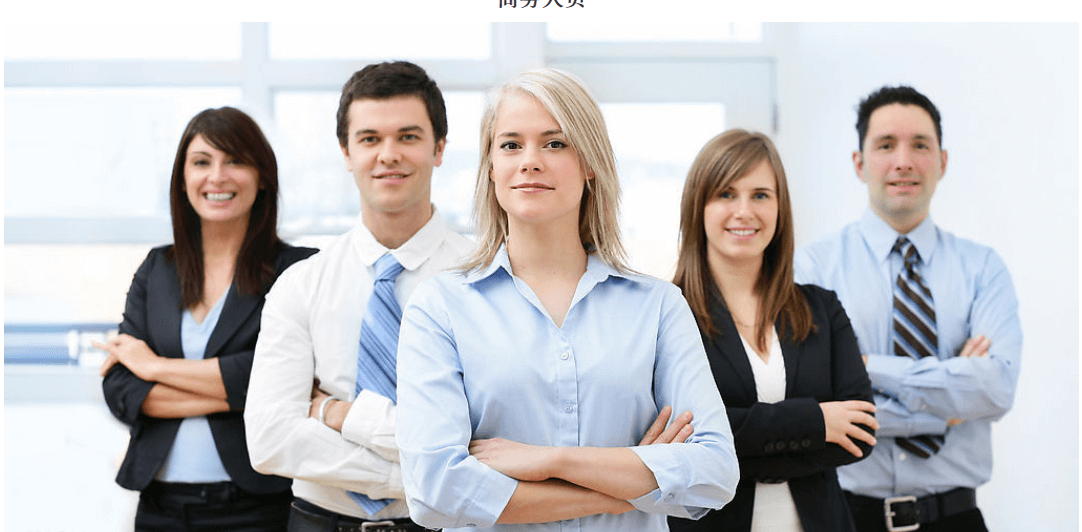 04
锐意进取  普及精品
中国最专业——由中国最好的PPT设计公司锐普全面运作。7年专业PPT演示设计经验对卖家资质进行精准审核，确保专业对卖方进行技术培训和指导提升专业度和作品质量代理国外专业公司作品，正版和正规确保世界领先水准；由专业人员即时调节交易和服务纠纷确保交易的公平、公正、合理、有序
LOGO
上海锐普广告有限公司
谢
谢
指
导
5
2
1
0
汇报人：叶落飘雪